“Гидромахсусқурилиш” АЖ томонидан
2017-2020 йиллар давомида амалга оширилган ишлар ва 2021 йилнинг трансформация дастури
“Гидромахсусқурилиш” АЖ нинг
2017-2020 йиллардаги асосий иқтисодий кўрсаткичлари ва эришилган натижалари
2017-2021 йиллар давомида соф фойда ва бажарилган ишлар ҳажмининг ўсиш динамикаси                                                                         (млрд. сўм ҳисобида)
“Гидромахсускурилиш” АЖ нинг ишчи ходимлар сони ва ўртача ойлик иш ҳаққи динамикаси
“Гидромахсусқурилиш”АЖнинг 2018-2020 йилларда мавжуд бўлган кредитор қарздорликлари тўғрисида маълумот
2018 -2019 йиллар мобайнида мумаммоли ва умидсиз дебитор қарздорликлар  ундирилди
Ушбу маблағлар ҳисобидан асосан жамиятнинг бюджет олдидаги тўлов муддати кечиктирилган ва боқиманда қарздорликлари сўндирилган.
Ўзбекистон Республикаси Президентининг №ПҚ-3540 сонли қарорига асосан          2018 -2020 йилларда хорижий валютада ажратилган имтиёзли кредитлар ҳисобидан махсус техника ва ускуналар базаси янгиланди (млн. доллар)
2021 йилда амалга ошириладиган трансформация
“Гидромахсусқурилиш” АЖ ижро аппаратининг 2020 йилдаги структурасини трансформацияси
Акцииядорларнинг умумий йиғилиши
Акциодорларнинг миноритар қумитаси
Кузатув кенгаши
Тафтиш комиссияси
Бош директор
Ички аудит хизмати
Техник директор 
(1 шб)
Иқтисод ва молия бўйича директор (1 шб)
Умумий бўлим бошлиғи (1 шб)
Бурғулаш ва портлатиш ишлари бўйича тех. директор ўринбосари (1 шб)
Бухгалтерия
(5 шб)
Ижро интизоми назорати хизмати(2 шб)
Режа ва иқтисод хизмати                (2 шб)
Инновация ва цементация ишлари бўйича тех. директор ўринбосари (1 шб)
Корпоратив муносабатлар бўйича мутахасис (1 шб)
Ташқи, ички харидларни ва материаллар заҳирасини бошқариш бўлими (3 шб)
Гидротехник иншоотлар бўйича                       директор ўринбосари (1шб)
Кадрларни бошқариш бўлими                (  3 шб)- бўлим 1 шб га кискартирилади
Ишлаб чиқаришни мувофиқлаштириш бўлими (4 шб)
Бош юрисконсульт  (1 шб)
Ахборот хавфсизлиги ва фуқаро муҳофазаси (2 шб)
Бош механик бўлими (3 шб)
Хўжалик мудири кискартирилади
Меҳнатни муҳофаза қилиш ва техника хавфсизлиги хизмати (2 шб)
Умумий ходимлар сони– 37 нафарддан2 нафари қисқариб, 35 нафари қолади
Унитар корхона
Бош маркшейдер (1 шб)
ЖАМИЯТНИНГ БОШҚАРУВ СТРУКТУРАСИНИ ОПТИМАЛЛАШТИРИШ
Чорвоқ механика базасида қурилиш ва махсус техникаларига сервис хизматларини кўрсатишни ташкил қилиш
Сервис хизматлар:
1. ТО-3 хизматлари;
2. Вулканизация хизмати;
3. Токарлик хизматлари;
4. Барча турдаги таъмирлаш хизматлари (жорий ва капитал таъмирлаш)
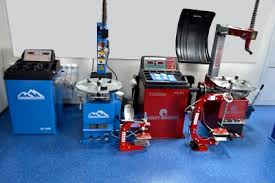 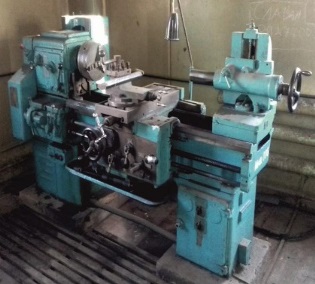 «Гидромахсусқурилиш»АЖда трансформация дастури асосида бўш турган қурилиш иншоотларидан унумли фойдаланиш, корхонада янги қўшимча иш ўринларини ташкил қилиниши
«Гидромахсусқурилиш»АЖда  Чорвок  механика базасида автомашина ва ускуналарни таъмирлаш цехини ташкил килиш учун зарур асбоб ускуналар ва маблағлар тўғрисида
“Тўпаланггидромахсусқурилиш” УК да янги ташкил этиладиган автомашина ва ускуналарни таъмирлаш цехига зарур бўладиган асбоб ускуналар ва маблағлар эхтиёжи
“Тўпаланггидромахсусқурилиш”УК да янги ташкил этиладиган механика цехига зарур бўладиган асбоб ускуналар ва маблағлар эхтиёжи
Эътиборингиз учун раҳмат